Thermodynamics tutorhour 3
Gibbs energy
Gibbs energy is defined as:
at constant T  this becomes:
at constant T,p this becomes:
Second Law:
leading to the Clausius inequality:
So when p and T are constant, for a spontaneous process holds:
Spontaneous process?
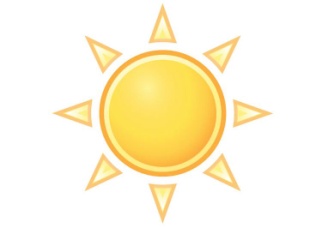 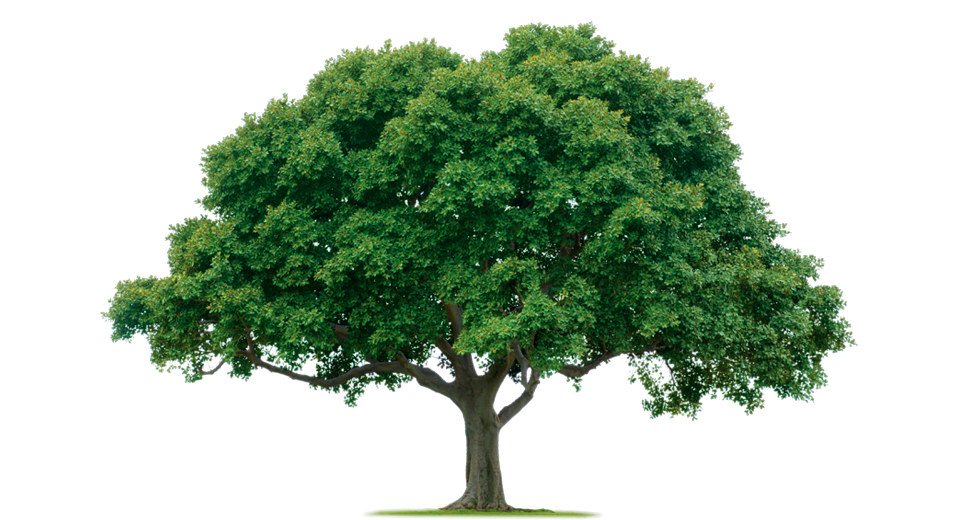 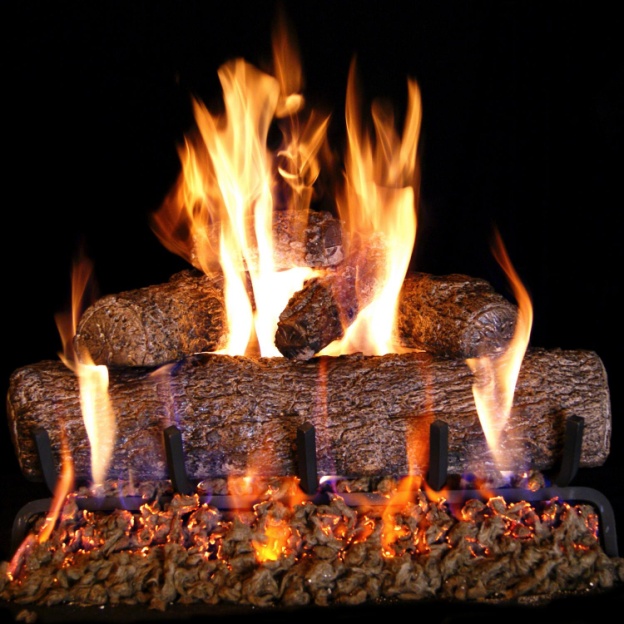 6 CO2 + 6 H2O   →    C6H12O6  + 6 O2
C6H12O6  + 6 O2   →   6 CO2 + 6 H2O
ΔrG  = + 28.3·105 J mol-1  >  0
ΔrG  = – 28.3·105 J mol-1  <  0
Spontaneous process?
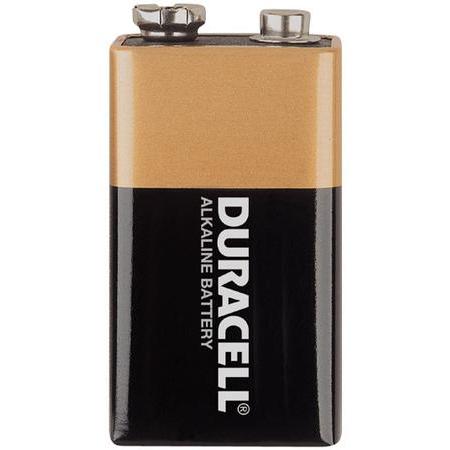 ΔrGbattery = – 17.4·105 J mol-1  <  0
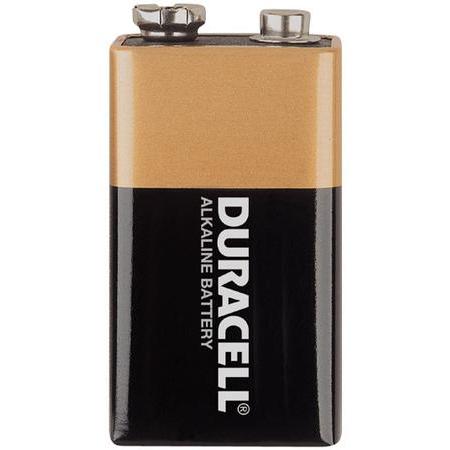 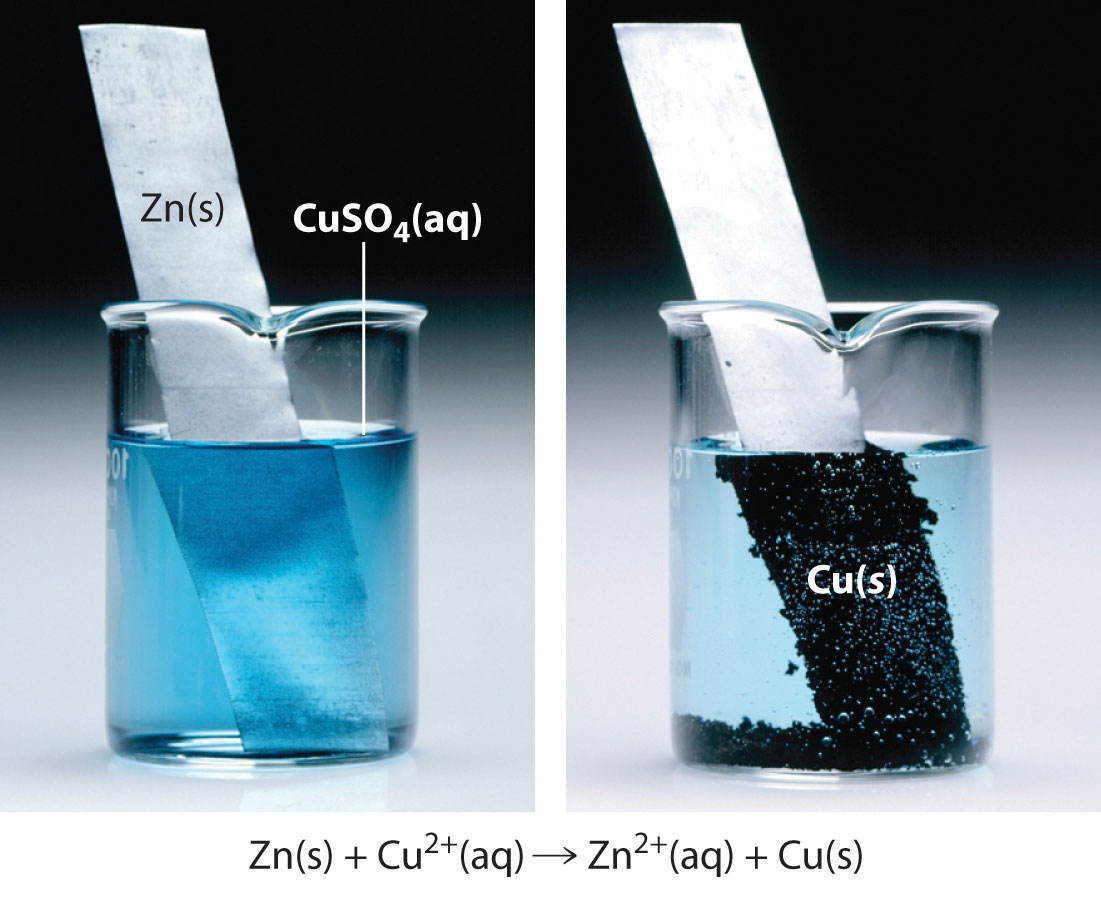 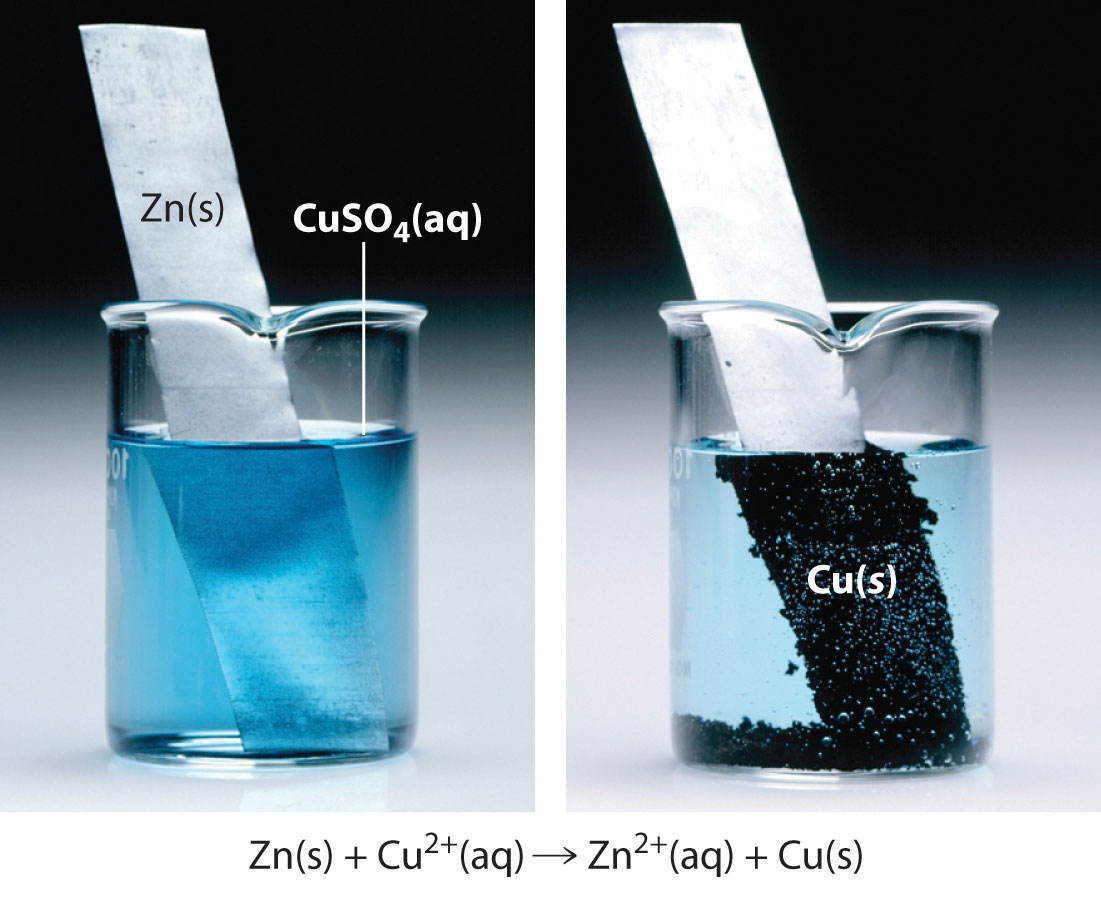 _
+
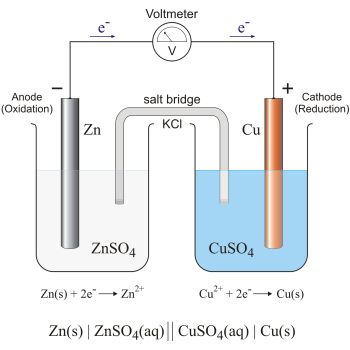 ΔrGsystem = + 2.1·105 J mol-1  >  0
Zn (s) + Cu2+   →   Cu (s) + Zn2+
Zn2+  + Cu (s)    →  Cu2+  + Zn (s)
ΔrG  = – 2.1·105 J mol-1  <  0
ΔrGtotal = – 15.3·105 J mol-1  <  0
ΔrG  = + 2.1·105 J mol-1  >  0
mixing lowering of freezing point  elevation of boiling point osmotic pressure
colligative  properties
Does this reaction occur?
Yes, if…
ΔG
electro-chemistry
at equilibrium ΔG = 0 and Q = K so:
Activity instead of concentration
Activity (symbol a) is a measure of the “effective concentration” of a species in a mixture

The difference between activity and other measures of composition arises because molecules in non-ideal gases or solutions interact with each other, either to attract or to repel each other.
			
			i.e  	ion – ion and ion – water interactions

Used to explain discrepancies between ideal solutions and real solutions 
    (same for mixtures of gases)